Ekonomická teorie v kontextech0. Úvod
FHS UK
Cíl předmětu
1.       Seznámit se s klíčovými pojmy a přístupy ekonomické analýzy socioekonomických procesů.
2.       Porozumět základem ekonomickým konceptům v kontextech ostatních společenských věd a aktuální situace ve společnosti.
3.       Aplikovat získané poznatky při interpretaci historických kontextů a současné socioekonomické situace ve společnosti.
Hodnocení předmětu
80%  - zkouška nebo rozsáhlejší seminární práce.
20% - prezence (2 absence jsou tolerovaný), pokud přednáška probíhá online.
Jak se připravit na zkoušku
Kromě přednášek každý týden se doporučuje prostudovat kapitoly korespondující k jednotlivým přednáškám v učebnicí a to tak, aby na konci semestru student měl přečtené všechny povinné kapitoly a byl připraven na zkoušku. Seznam povinných kapitol je uveden dole.
První termín zkoušky bude probíhat během poslední přednášky kurzu v zimním semestru, a to v lednu podle harmonogramu UK. Další termíny budou vypsány ve zkouškovém období podle aktuální situace.  
Na zkoušce se bude testovat jak 
teorie uvedená v jednotlivých přednáškách a kapitolách, tak 
řešení příkladů, které jsou uvedené na konci kapitol. 
Pro usnadnění studia, doporučují při přípravě na zkoušku používat publikovaná řešení otázek a příkladu (viz soubor přiloženy v SIS).  
Pro případ jakýchkoliv potíži nebo otázek je zřízeno diskusní fórumv Moodle. Pokud by to nestačilo jsou možné konzultace formou skupinového video chatu, Skypu nebo otázek a odpovědí v Google Teams.
Literatura: HOLMAN, R. Ekonomie. 2-6. vydání. Praha: CH Beck, 2016. ISBN 978-80-7400-27-6. 720 stran
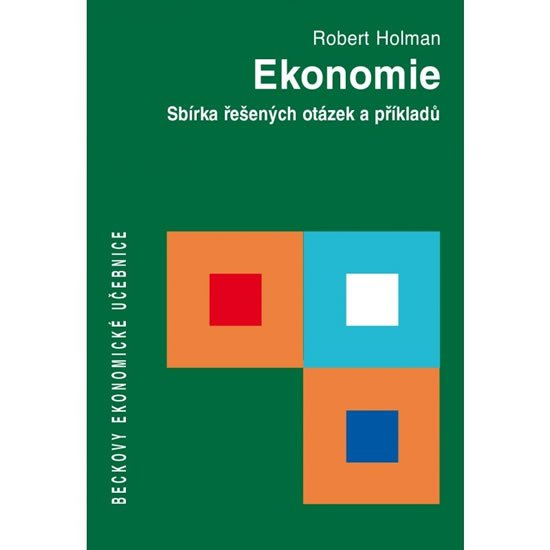 Literatura: HOLMAN, R. Ekonomie. 2-6. vydání. Praha: CH Beck, 2016. ISBN 978-80-7400-27-6. 720 stran
Povinné kapitoly ke zkoušce (číslování podle 2 vydání, viz příloha v SIS)  - 1-4, 6-8, 13, 14, 16, 17, 21, 22, 24, 25, 27.
1. Člověk ekonomický a tržní systém
2. Chování spotřebitele: užitečnost a poptávka
3. Chování výrobce: náklady a nabídka
4. Tržní rovnováha a efektivnost
6. Nedokonalé trhy, informace a podnikatelé
7. Konkurence a regulace
8. Zásahy státu do cen
13. Kapitál a úrok
14. Investiční rozhodování a podnikání
16. Externality
17. Volné zdroje, volné statky a veřejné statky
21. Peníze a poptávka po peněžních zůstatcích
22. Bankovní soustava, tvorba peněz a trh peněz
24. Hospodářský cyklus
25. Hospodářský růst
26. Inflace
27. Měnový kurz
* Literatura Doporučená:
McConnell C. R., Brue S. L., Flynn, S. M. Economics: Principles, Problems, and Policies. New York:McGraw-Hill, 2014. ISBN 978-0-07-802175-6.
SAMUELSON, A. P., NORDHAUS, W. D. Ekonomie. Praha: NS Svoboda, 2013. ISBN 978-80-205-0629-0.
HOLMAN, R. Dějiny ekonomického myšlení. 3. vyd. Praha: CH Beck, 2005. ISBN 80-717-9380-9.